DSP First, 2/e
LECTURE #1
Sinusoids
Aug 2016
© 2003-2016, JH McClellan & RW Schafer
1
License Info for DSPFirst Slides
This work released under a Creative Commons License with the following terms:
Attribution
The licensor permits others to copy, distribute, display, and perform the work. In return, licensees must give the original authors credit. 
Non-Commercial
The licensor permits others to copy, distribute, display, and perform the work. In return, licensees may not use the work for commercial purposes—unless they get the licensor's permission.
Share Alike
The licensor permits others to distribute derivative works only under a license identical to the one that governs the licensor's work.
Full Text of the License
This (hidden) page should be kept with the presentation
Aug 2016
© 2003-2016, JH McClellan & RW Schafer
2
READING ASSIGNMENTS
This Lecture:
Chapter 2, Sections 2-1 and 2-2

Chapter 1: Introduction
Appendix B: MATLAB

Review Appendix A on Complex Numbers
Aug 2016
© 2003-2016, JH McClellan & RW Schafer
3
BIO
CONVERGING FIELDS
Math
Physics
EE
CmpE
Computer
Science
Applications
Aug 2016
© 2003-2016, JH McClellan & RW Schafer
4
COURSE OBJECTIVE
Students will be able to:
Understand mathematical descriptions of signal processing algorithms and express those algorithms as computer implementations (MATLAB)
What are your objectives?
Aug 2016
© 2003-2016, JH McClellan & RW Schafer
5
WHY USE DSP ?
Mathematical abstractions lead to generalization and discovery of new processing techniques

Computer implementations are flexible

Applications provide a physical context
Aug 2016
© 2003-2016, JH McClellan & RW Schafer
6
Fourier Everywhere
Telecommunications
Sound & Music
CDROM, Digital Video
Fourier Optics
X-ray Crystallography
Protein Structure & DNA
Computerized Tomography
Nuclear Magnetic Resonance: MRI
Radioastronomy
Ref: Prestini, “The Evolution of Applied Harmonic Analysis”
Aug 2016
© 2003-2016, JH McClellan & RW Schafer
7
LECTURE OBJECTIVES
Write general formula for a “sinusoidal” waveform, or signal
From the formula, plot the sinusoid versus time

What’s a signal?
It’s a  function of time, x(t)
in the mathematical sense
Aug 2016
© 2003-2016, JH McClellan & RW Schafer
8
TUNING FORK EXAMPLE
CD-ROM demo
“A” is at 440 Hertz (Hz)
Waveform is a SINUSOIDAL SIGNAL
Computer plot looks like a sine wave
This should be the mathematical formula:
Aug 2016
© 2003-2016, JH McClellan & RW Schafer
9
TUNING FORK A-440 Waveform
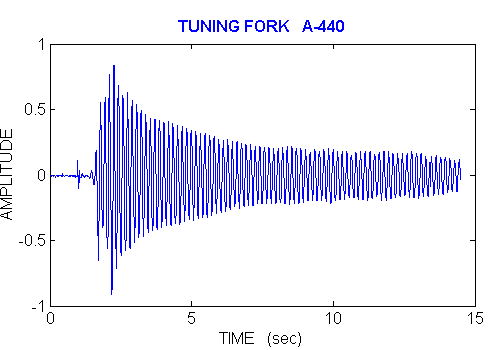 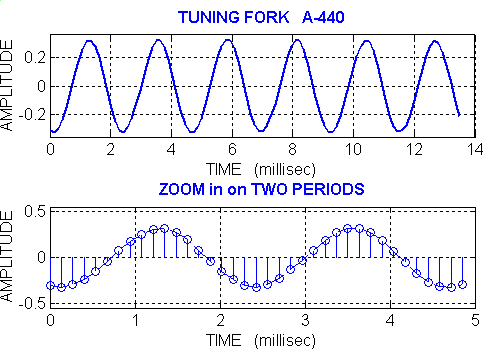 Time (sec)
Aug 2016
© 2003-2016, JH McClellan & RW Schafer
10
SPEECH EXAMPLE
More complicated signal (BAT.WAV)
Waveform x(t) is NOT a Sinusoid
Theory will tell us
x(t) is approximately a sum of sinusoids
FOURIER ANALYSIS
Break x(t) into its sinusoidal components
Called the FREQUENCY SPECTRUM
Aug 2016
© 2003-2016, JH McClellan & RW Schafer
11
Speech Signal: BAT
Nearly Periodic in Vowel Region
Period is (Approximately) T = 0.0065 sec
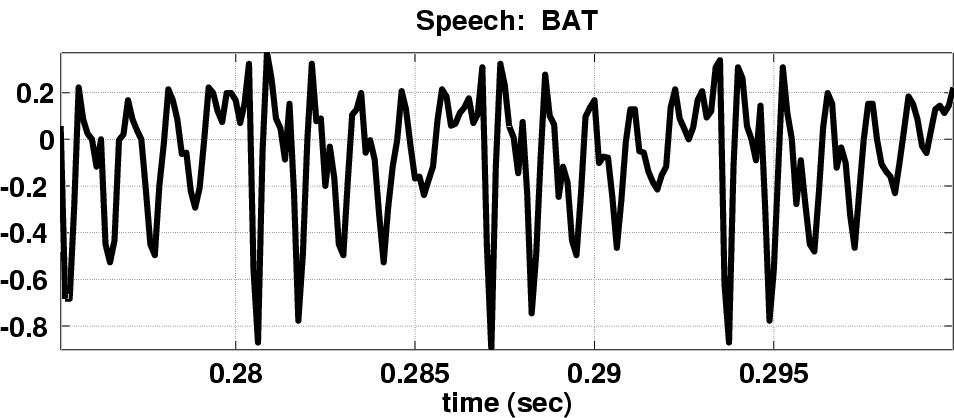 Aug 2016
© 2003-2016, JH McClellan & RW Schafer
12
DIGITIZE the WAVEFORM
x[n] is a SAMPLED SINUSOID
A list of numbers stored in memory
Sample at 11,025 samples per second
Called the SAMPLING RATE of the A/D
Time between samples is
1/11025 = 90.7 microsec
Output via D/A hardware (at Fsamp)
Aug 2016
© 2003-2016, JH McClellan & RW Schafer
13
STORING DIGITAL SOUND
x[n] is a SAMPLED SINUSOID
A list of numbers stored in memory
CD rate is 44,100 samples per second
16-bit samples
Stereo uses 2 channels
Number of bytes for 1 minute is
2 X (16/8) X 60 X 44100 = 10.584 Mbytes
Aug 2016
© 2003-2016, JH McClellan & RW Schafer
14
SINES and COSINES
Always use the COSINE FORM



Sine is a special case:
Aug 2016
© 2003-2016, JH McClellan & RW Schafer
15
SINUSOIDAL SIGNAL
FREQUENCY
Radians/sec
Hertz (cycles/sec)


PERIOD (in sec)
AMPLITUDE
Magnitude


PHASE
Aug 2016
© 2003-2016, JH McClellan & RW Schafer
16
EXAMPLE of SINUSOID
Given the Formula

Make a plot
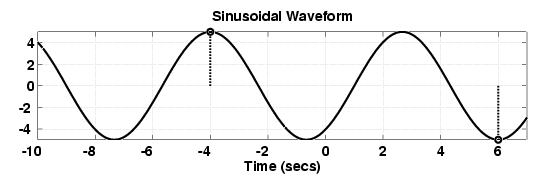 Aug 2016
© 2003-2016, JH McClellan & RW Schafer
17
PLOT COSINE SIGNAL
Formula defines A, w, and f
Aug 2016
© 2003-2016, JH McClellan & RW Schafer
18
PLOTTING COSINE SIGNAL from the FORMULA
Determine  period:

Determine a peak location by solving

Zero crossing is T/4 before or after
Positive & Negative peaks spaced by T/2
Aug 2016
© 2003-2016, JH McClellan & RW Schafer
19
PLOT the SINUSOID
Use T=20/3 and the peak location at t=-4
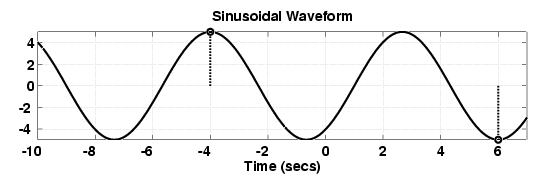 Aug 2016
© 2003-2016, JH McClellan & RW Schafer
20
TRIG FUNCTIONS
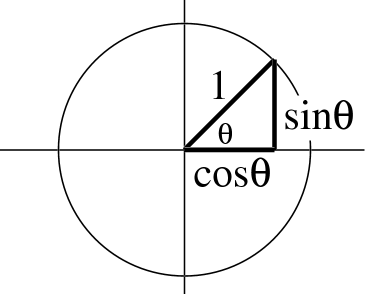 Circular Functions

Common Values
sin(kp) = 0
cos(0) = 1
cos(2kp) = 1 and cos((2k+1) p) = -1
cos((k+0.5) p) = 0
Aug 2016
© 2003-2016, JH McClellan & RW Schafer
21